Manajemen Pertemuan 3
Sejarah dan  Teori Manajemen
Sejarah dan  perkembangan manajemen
Evolusi teori manajemen
Teori manajemen klasik
Pendekatan hubungan manusiawi (mazhab Perilaku)
Pendekatan manajemen modern
Pendekatan sistem manajemen
Pendekatan kontingensi
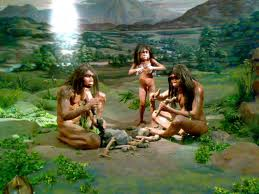 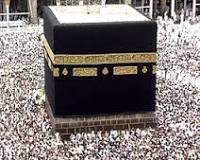 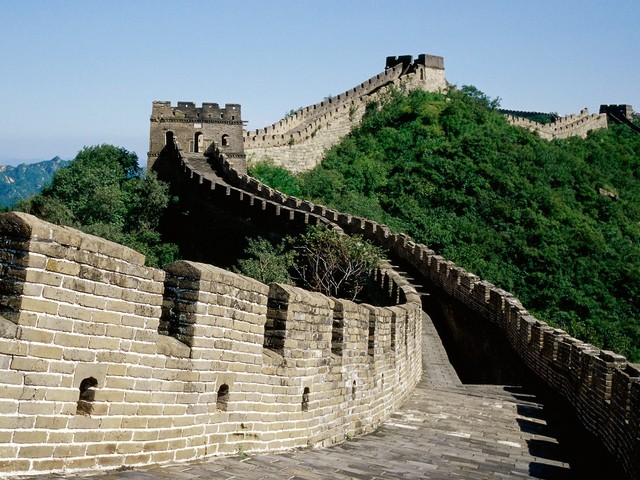 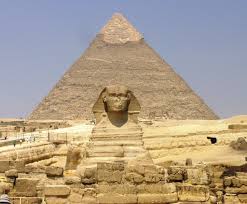 MAN DAN MACHINE DUA SARANA MANAJEMEN
[Speaker Notes: N MANAJEMEN]
A. Sejarah perkembangan Manajemen.
Sejarah perkembangan  manajemen tidak jauh bebeda dengan perkembangan manusia itu sendiri. Artinya manajemen telah berlangsung sejak manusia itu berada di bumi ini. Seiring dengan perekembangan  dan tuntutan manusia untuk memenuhi kebutuan hidupnya.
Mempelajari sejarah manajemen  sangat penting bagi kita untuk dapat memperoleh gambaran tentang bagaimana manajemen itu telah berlangsung masa lalu , bagaimana kemudian manajemen tersebut berkembang, prinsip-prinsip apa  yang dikembangkan pada masa lalu dan bagaimana manajemen tersebut berlangsung dewasa ini.
Sejarah Perkembangan Manajemen.
Gambar :
Masa lalu :
Keterampilan terbatas
Keahlian yg sederhana
Masyarakat
Tujuan hidup
Dalam perkembangannya:
Ilmu pengetahuan
Teknologi
B. Evolusi Teori Manajemen.
Teori Manajemen Ilmiah : Gerakan manjemen ilmiah sebenarnya telah di mulai sekitar akhir abad yang lalu di mana para insinyur Amerika Serikat, dan Eropa mencari dan mengembangkan cara baru untuk mengelola suatu perusahaan. Beberapa pariabel yang diperhatikan dalam manajemen ilmiah adalah sebagai berikut :
Pentingnya peran manajer dalam menggerakan dan meningkatkan produktivitas perusahaan.
Pengangkatan dan pemanfaatan tenaga kerja dengan persyaratan –persaratannya.
Tanggung jawab kesejahteraan pegawai/karyawan.
Kondisi yang cukup untuk meningkatkan produktivitas kerja.
Lanjutan :
Peran manajer (pimpinan) dalam menentukan pilihan kebijaksanaan perusahaan adalah sangat penting. Selain itu, manajer harus dianggap reformis dalam memperbaharui persyaratan-persyaratan kerja, hari setandar kerja , tanggung jawab terhadap kesejahteraan, dll, (efektif, efisien)
Pembagian kerja,(suatu pekerjaan dapat dipecah-pecah menjadi bagian-bagian disiplin kerja yang terspesialisasikan) selain akan mengkosentrasikan tenaga kerja kepada pekerjaannya masing-masing. Juga memudahkan usaha meningkatkan keterampilan masing-masing tenaga kerja yang terspesialisasi, sehingga waktu, dan biaya  dapat diminimalisir..
 Dalam hal  perbaikan kesejahteraan karyawan, antara lain   perhatikan pada methode pemikiran upah (gaji  pada karyawan, methode apa yang digunakan dalam  pemberian upah harus dikaitkan dengan  produktivitas kerja. Pendekatan ini dtersebut sebagai  methode pemberian insentive.
Teori manajemen:
Sebenarnya, belum terdapat tiori apapun yang dapat diaplikasikan secara  universal, demikian pula, belum terdapat teori dan prinsip manajemen yg dapat diaplikasikan dalam setiap situasi keorganisasian, baik dalam organisasi yang  bersekala sederhana maupun organisasi yg komplek, dan organisasi dalam berbagai jenis usaha. 
Terdapat tiga mazhab (aliran)  manajemen  yg mengikuti perkebangannya 
Mazhab klasik yg terbagi nenjadi dua cabang yaitu manajemen ilmiah dan tiori organisasi klasik.
Mazhab prilaku
Mazhab ilmu manajemen.
a) Robert Owen (1771 – 1858) Ilmiah kalasik
Robet owen hidup pada tahun 1771-1858. ia adalah seorang manajer di beberapa pabrik pemintalan kapas di New Lanarls, skontlandia. Menekankan bahwa pentingnya unsur manusia dalam produksi dia membuat perbaikan perbaikan dalam kondisi kerja, seperti pengurangan hari kerja standar, (dari 13 jam menjadi 10 jam) pembatasan anak-anak dibawah umur yg bekerja, (dari 5 th menjadi 10 tahun) dan  membangun perumahan yg lebih baik bagi karyawan,  pengoperasian tokok perusahaan yg menjual barang-barang dengan harga lebih murah. Dia mengemukakan bahwa melalui perbaikan kondisi karyawanlah yg akan menaikan produksi dan keuntungan (laba) dan investasi yg paling menguntungkan adalah pada karyawan atau “vital macchines” Disamping itu owen mengembangkan sejumlah prosedure kerja yg juga meningkatkan produktivitas.
b. Charles Babbage  (1792-1871) ilmiah klasik
Charles Babbage adalah seorang fropesor matematika yang telah banyak mencurahkan perhatiannya bagi cara-cara kerja di pabrik supaya lebih efisien. Ia percaya bahwa penerapan prinsip-  prinsip ilmiah dalam proses kerja akan dapat meningkatkan produktivitas kerja dan dapat menekan biaya-biaya . Babage menganjurkan untuk mengadakan pembagian tenaga kerja dalam kaitanya dengan pembagian pekerjaan.
Setiap pekerjaan dalam pabrik dapat di bagi-bagi menjadi bermacam-macam keterampilan. Akibatnya, setiap pekerja (karyawan) dapat dididik dalam suatu keterampilan khusus. Setiap pekerjaan hanya  dituntut tanggung jawab khusus (Sebagaian atau tertentu)
C. Prederick W. Taylor  (ilmiah)
Mula-mula yang menjadi titik tolak penerapan manajemen secara ilmiah berasal dari hasil penelitian F.W.Taylor tentang studi waktu kerja (time and motion studen) pada bagian produksi di mana dia bekerja. Di perusahaan Midvales stell. Dengan penelitian waktu sebagai dasarnya ia dapat memecahkan setiap pekerjaan dalam komponen-komponennya, dan merancang cara pengerjaannya yang tercepat dan terbaik untuk setiap pekerjaan. 
Taylor, menekankan bahwa antara waktu penyelesaian pekerjaan dapat dikorelasikan dengan upah yang diterimakan, methode pendekatan ini di sebut sebgai “sistem upah defferensiasi) (defferensial rate system) Peningkatan produktivitas kualitas,semangat kerja, dan upah yang diterimakan dapat dilakukan dengan melaksanakan pendidikan keterampilan, mengadakan “(time and motion study) mengutamakan tukar menukar(tranfer) antara pejabat/karyawan tertentu dengan karyawan lain, memberikan waktu istirahat dalam bekerja dan, memberikan sistem pengupahan deferiansial.
lanjutan
Empat Prinsip Manajemen menurut Taylor :
Kembangkanlah sebuah ilmu bagi setiap unsur pekerjaan seseorang, yang akan menggantikan metode kaidah ibu jari yang lama.
Secara ilmiah pilihlah dan kemudian latihlah,ajarilah atau kembangkanlah pekerja tersebut (sebelum, para pekerja memilih sendiri pekerjaan mereka dan melatih diri mereka sendiri semampu mereka)
Bekerjasamalah secara sunggu-sungguh dengan para pekerja untuk menjamin bahwa semua pekerjaan dilaksanakan sesuai dengan prinsif –prinsif ilmu yang dikembangkan tadi.
Bagilah pekerjaan dan tanggung jawab secara hampir merata antara pimpinan dengan para pekerja . Manajemen mengambil alih semua pekerjaan yg lebih sesuai baginya ketimbang bagi para pekerja.
d. Henry L. Gantt (1861-1919) ilmiah klasik
Henry L. Gantt yang dalam pengalamannya pernah bekerja bersama-sama dengan Taylor mengemukakan teorinya, juga bertitik tolak pada usaha meningkatkan produktivitas efesiensin dan efektivitas kerja dengan rangsangan upah atau insentif. Gagasan hampir sama dengan gagasan taylor antara lain. 
a) Kerja sama yg saling menguntungkan antara manajer dan karyawan. 
b) metode seleksi yang ilmiah untuk menentukan tenaga kerja yang benar-benar tepat. 
c) Sistem bonus dan penggunaan instruksi dalam pengaturan kerja.
e) Frank B (1924-1968) dan Lilian M. Gilbreth (1878-1972) ilmiah klasik
Kedua pelopor manajemen ilmiah ini mendasarkan gagasannya pada hasil penelitian tentang hubungan gerakan dan kelelahan dalam pekerjaan. 
Menurut  Frank & gilbreth antra gerakan dan kelelahan saling berkaitan, setiap gerakan yang dihilangkan juga menimbulkan kelelahan, 
Gagasan program pengembangan karyawan lebih ditekankan pada karyawan itu sendiri untk mengembangkan dirinya melalui persiapan untuk dapat menerima jabatan yang lebih tinggi, menyelesaikan pekerjaan tepat waktunya dan mampu memberikan pelatihan terhadap  penganti-penggantinya. Jadi setiap pekerja harus bisa berfungsi sebagai pelaku , pelajar dan guru dan berharap akan kesempatan baru.
f. Herrington Emerson (1853-1931)
Herington Emerson melihat bahwa penyakit yang mengganggu  sistem manajemen di dalam industri ialah adanya masalah  pemborosan dan in-efisiensi.oleh karena itu dia mencetuskan
 ide-ide yang terformulasikan dalam prinsif sbb :
1) Perumusan tujuan dengan jelas. 2). kegitan yg dilaksanakan masuk akal. 3) Tersedianya staf yang cakap 4) Terciptanya disiplin kerja 5) Pemberian balas jasa yang adil 6) Laporan terpercaya, cepat,tepat, dan kontinyu. 7) Pemberian intruksi perencanaan dari urutan-urutan kerja. 8) adanya setandar –standar dan skedul, methode, dan waktu setiap kegiatan. 9) Kondisi yang standar 10) Opersi yang standar 11) Intruksi-instruksi praktis tertulis standar. 12) Balas jasa efisien –rencana insentif.
Sumbangan dan Keterbatasan Manajemen Ilmiah.
Sumbangan manajemen ilmiah telah diakui dan dapat memberikan kontribusi yang cukup baik bagi peningkatan produktivitas dan efisiensi kerja (penemuan studi gerak dan waktu)  telah membuktikan bahwa kegiatan yang dilaksanakan dapat lebih efisien.
Demikian juga sistem seleksi dan pengembangan ilmiah para pekerja justru  menimbulkan kesadaran tentang latihan-latihan untuk meningkatkan aktivitas serta evisiensi kerja. Yang lain adanya desain kerja, manajemen ada keterbatasan terutama dalam aplikasinya.
Ajaran manajemen ilmiah mengenai upaya peningkatan produktivitas justru dalam aplikasinya menimbulkan beberpa pengaruh yang tidak menguntungkan bagi kepentingan sistem manajemen itu sendiri. Contoh konsep produktivitas dengan dukungan penerimaan teknologi justru banyak mengurangkan (menciutkan) skala penggunaan tenaga kerja.
C. Teori Manajemen Klasik.
1. Henry fayol (1841-1925) 
Adalah seorang indutriawan perancis yg kemudian terkenal
 sebagai bapak manajemen opersional, mengembangkan
 manajemen  sebagaimana yg dikemukakannya  dalam 
bukunya yg terkenal  berjudul, Administration Industrielle et
 Generale. Fayol berpendapat  bahwa  dalam perusahaan
 industri, kegiatan-kegiatan  yg dilaksanakan manajemen
 dapat di bagi. Dalam  beberapa kelompok tugas, yaitu : 
Technical : (Kegiatannya meliputi merencanakan dan mengorganisasi produk)
Commercial : (membeli bahan dan menjual barang)
Finansial :(Mencari dan menggunakan modal)
Security (menjaga keamanan) menjaga harta benda perusahaan
Akuntansi : (Mencatat, menghitung, mengkalkulasi biaya, menhitung dan menentukan keuntungan )
Tugas manajerial ; (menjalankan fungsi  dalam manajemen)
2. Jamaes D. Mooney.
Menurut James D. Mooney, kaidah-kaidah yg diperlukan untuk menetapkan organisasi manajemen adalah Sbb;
Koordinasi, merupakan kaidah yang menghendaki adanya wewenag, saling melayani, perumusan tujuan dan kedisiplinan yang tinggi.
Prinsip skalar, yaitu suatu prinsip yg mendefinisikan tentang hubungan kepemimpinan, pendelegasian, dan antar fungsi-fungsi tertentu yg dibutuhkan.
Prinsif fungsional, merupakan suatu prinsipyg mendefinisikan berbagai macam tugas yg harus diselesaikan serta dalam usaha mencapai tujuan bersama.
Prinsif staf. Merupakan prinsip yang membedakannya sebagai manajer staf dan lini lainnya.
3. Mary Parker Follet (1868-1933)
Wanita terpenting yg dihasilkan oleh Amerika Serikat, di bidang sosiologi dan kewarganegaraan. Follet mengulas pemahaman tentang kelompok dan tentang komitmen yang tinggi terhadap kerja sama antar manusia. 
Organisasi dianggap sebagai sesuatu komonitas tempat manajer dan karyawan bekerja secara harmonis, tampa salah satu fihak menguasai fihak lain, serta mampu menyelesaikan perbedaan dan pertentangan yang ada melalui diskusi.
Manajer adalah membantu karyawan dalam organisasi untuk saling bekerja bersama mencapai kepentingan yang terintegrasi.
Pandangan Follet dalam Dynamic Administration : The Collected papers of Mary Parker Follet. Berpendapat bahwa dengan membuat karyawan merasa memiliki perusahaan akan tercipta rasa tanggung jawab kolektif
Follet yakin pelayanan dan keuntungan  harus dikaitkan dengan kesejahteraan karyawan.
4. Chaster I. Barnard (1886-1961)
Chaster memandang organisasi sebagai sistem 
kegiatan yang diarahkan pada tujuan. Fungsi-fungsi 
utama manajemen, menurut pandangan Bernard
 adalah perumusan tujuan dan pengadaan sumber
 daya-sumber daya dibutuhkan untuk mencapai
 tujuan. Bernard menekankan pentingnya peralatan
 komonikasi untuk mencapai tujuan kelompok. Dia
 juga mengemukakan teori penerimaan pada 
wewenang.  Menurut teorinya, bawahan akan 
menerima perintah hanya bila mereka memahami dan
 mampu serta berkeinginan menuruti atasan. Bernard 
adalah pelopor  dalam penggunaan pendekatan sistem
 untuk pengelolaan  organisasi.
D. Pendekatan Hubungan Manusiaa.
Perkembangan selanjutnya mulai sejak 1930 dan menjadi populer pd tahun 1950-an.yaltu manajemen yg banyak memberikan perhatian terhadap hubungan kemanusiaan kepada karyawan.pandangan ini muncul sebagai akibat dari kelemahan-kelemahan pada manajemen yang berorentasi tugas (klasik) yang kemudian menimbukan banyak kritik terhadapnya. Dengan gaya ortodok dan otokratis itu, maka pekerjaan menjadi monoton dan membosankan sehingga menimbulkan stres serta produktivitas menjadi mandeg atau bahkan menurun.
Pendekatan hubungan manusia.
Beberapa cabang utama dalam pendekatan hubungan manusia di lihat dalam gambar di Bawah ini :
Hawthorne Studies


Elton Mayo
Theori  X  dan Theory  Y


Doglas McGreger
Human Resource
Approach

Asumsi Manusia adalah mahluk sosial dan mempunyai keinginan  untuk aktualisasi
Teori Kebutuhan Manusia

Abraham Maslow
Kepribadian dan Organisasi


Chris Argyris
STUDI HAWTHORNE
Studi ini dilakukan oleh sebuah kelompok yg dipimpin oleh Elton Mayo. Mereka meneliti lebih lanjut tentang efek kelelahan karyawan terhadap output yang dihasilkan.
Tes dilakukan terhadap enam karyawan yg bekerja pada Relay assmably, mereka dipisahkan untuk diteliti secara intensif dalam suatu ruangan tes. Waktu istirahat, waktu kerja harian, waktu kerja mingguan, mereka dibuat variasi, kemudian hasil kerja mereka diukur secara teratur. Tidak menemukan hasil hubungan langsung antara perubahan kondisi kerja secara fisik dng autput. Produktivitas tetap meningkat terlepas apakah perubahan tersebut dilakukan atau tidak.
Mayo dan rekan-rekan menyimpulkan bahwa kondisi sosial baru yg diciptakan bagi para pekerja di ruang tes mepunyai peranan besar dalam meningkatkan produktivitas. Terdapat 2 faktor yg mempunyai arti penting diantaranya adalah :
Lanjutan :
Pertama : adalah suasana kelompok, dimana para pekerja saling menciptakan hubungan sosial yg mendukung serta bersama-sama ingin melakukan pekerjaan dengan baik .
Kedua : adalah pengawasan yg lebih partisifasif.  
   Para pekerja di ruang tes tersebut merasa dianggap penting, di beri banyak informasi serta sering diminta pendapat. Hal semacam itu tidak diperlakukan bagi pekerja lain di dalam pabrik teresebut.
Hasil nyata dari penelitian ini adalah beralihnya perhatian manajer dan penelitian bidang manajemen dalam pendekatan klasik kepada hal-hal yang berkaitan dengan sosial dan kemanusiaan sebagai kunci hasil dari penelitian tersebut.
Sumbangan dan keterbatasan pendekatan hubungan manusia
Penekanan kebutuhan-kebutuhan sosial dalam aliran hubungan manusiawi melengkapi pendekatan klasik., sebagi usaha untuk meningkatkan produktivitas. Aliran hubungan manusia mengutarakan bahwa perhatian terhadap para karyawan akan memberikan keuntungan. 
Teori hubungan manusia ini mengilhami para ilmuwan perilaku manusia seperti, Argyris, Maslow, dan McGregor untuk menkaji lebih mendalam tentang motivasi.
Konsep mahluk sosial tidak menggambarkan secara lengkap individu-individu dalam tempatnya bekerja. Hal ini merupakan salah satu keterbatasan dari teori hubungan manusia. Di samping itu perbaikan kondisi kerja dan kepuasan karyawan tidak menghasilkan peningkatan produktivitas yg relepan seperti yang diharapkan.
E. PENDEKATAN MANAJEMEN MODERN.
Suatu anggapan yang digunakan dalam pendekatan ini adalah bahwa manusia memiliki kebutuhan yg beraneka ragam dan mengalami perubahan begitu cepat. Oleh karena itu pendekatan manajemen moderen menilai bahwa tidak ada satu cara atau pendekatan yang dapat digunakan pada seluruh situasi. 
Manjemen modern pada dasarnya di bangun atas dua konsep utama yaitu :
Teori tentang perilaku organisasi(organizational behaviour)
Manajemen kuantitatif  (management science).
1. Teori Perilaku
Pandangan-pandangan umum dalam teori perilaku ini ditandai oleh tiga tingkatan kelompok perilaku.yaitu 1) perilaku individu per individu 2) Perilaku antar kelompok-kelompok sosial, dan 3) Perilaku antar kelompk sosial. Beberapa nama yang menganut teori ini antara lain :
Douglas McGregor melalui teori X dan Y nya
Abraham Maslow yang mengembangkan adanya herarki kebutuhan dalam penjelasanya tentang perilaku manusia dinamika proses motivasi. (1. Psikolpgi. 2. Keselamatan/Keamanan. 3. Sosial/afiliasi. 4. Penghargaan/Rekognisi. 5. Aktualisasi diri.
Frederich Herzberg yang menguraikan teori motivasi heginis atau teori dua faktor (1. Merasa tidak puas. 2. Merasa puas.
Chris Argyris yang memandang organisasi sebagai sistem sosial atau sistem antara hubungan budaya.
Lanjutan
Adapun pokok-pokok  pikiran dikemukakan oleh para penganut teori perilaku tersebut dapat di rangkum sebagai beikut :
Organisasi sebagai suatu keseluruhan dan pendekatan manajer individual untuk pengawasan harus sesuai dengan situasi
Pendekatan Motivasional yg menghasilkan komitmen pekerja terhadap tujuan organisasi sangat dubutuhkan.
Manajemen harus sistematik dan pendekatan yg digunakan harus dengan pertimbangan secara hati-hati.
Manajemen teknik dapat dipandang sebagai suatu proses teknik secara ketat (peranan prosedure  dan prinsip)
Lanjutan
Selain  empat poko pikiran di atas, berdasarkan hasil riset perilaku dapat dikemukakan sebagai beikut :
Manajer masa kini harus diberikan latihan dalam pemahaman prinsip-prinsip dan konsep-konsep manajemen.
Organisasi harus menjalankan iklim yang  mendatangkan kesempatan  bagi karyawan untuk memuaskan seluruh kebutuhan mereka.
Unsur manusia adalah faktor kunci penentu sukses atau kegagalan pencapaian tujuan organisasi.
Komitmen dapat dikembangkan melalui partisipasi dan keterlibatan para karyawan
Pola-pola pengawasan dan manajemen positif yang menyeluruh mengenai karyawan dan reaksi mereka terhadap pekerjaan.
Pekerjaan setiap karyawan harus disusun sedemikian rupa sehingga memungkinkan mereka mencapai kepuasan diri dari pekerjaan tersebut.
2. Teori Kuantitatif (Manajement scince)
Teori kuantitatif mempokuskan perhitungan manajemen
didasarkan atas perhitungan-perhitungan yang dapat 
dipetanggung jawabkan keilmiahannya. 
Pendekatan-pendekatan ilmu manajemen yang biasanya 
dengan prosedure dan langkah-langkah sebagai berikut:
Merumuskan masalah 
Menyusun model matematik
Mendapatkan penyelesaian dari model
Menganalisis model dan hasil yang diperoleh dari model
Menetapkan pengawasan atas hasil-hasil
Mengadakan implementasi kegiatan. (pendekatan yang rasional)
F. Pendekatan Sistem Manajemen
Sistem dapat diartikan sebagai kumpulan-kumpulan dari bagian-bagian yang saling berhubungan antar satu dengan yang lainnya seperti gambar di bawah ini
SDM
UANG
MATERIAL
TEKNOLOGI
INFORMASI
PROSES
TRANFORMASI
  MANAJEMEN
BARANG DAN JASA
UMPAN BALIK
Lingkungan output
Lingkungan input
Manajemen
MANAJEMEN SEBAGAI SUATU SITEM
G. PENDEKATAN  KONTINGENSI
Pendekatan kontingensi dalam pendekatannya yang dicari bukanlah cara-cara terbaik untuk mengatasi situasi tersebut, melainkan berusaha membantu manajer untuk dapat memahami perbedaan-perbedaan situasional tersebut dan menaggapinya dengan cara yang tepat.
Implementasinya dari pendekata kontingensi telah banyak dipergunakan pada berbagai bidang dan fungsi dalam organisasi seperti pemasaran, motivasi, kepemimpinan, strategi, dan penetapan keputusan-keputusan penting.
Oleh karena itu pendekatan kontingensi lebih banyak memasukan unsur lingkungan dalam melihat berbagai permasalahan.
Perubahan yang cepat menjadikan manajer sulit untuk menetapkan suatu keputusan yg tepat. Pendekatan kontingensi mencoba memformulasikan kondisi tersebut sehingga manajer dapat mencarikan jalan keluar dari permasalahan yang ada.
Mazhab Manjemen Ilmiah Klasik (H.B. Siswanto 2005. Hl.33)
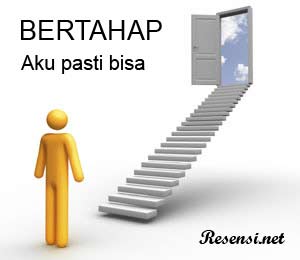 Lanjutan
lanjutan
Mazhab Teori Organisasi Klasik
abel
Mazhab Perilaku
gambar
Mazhab Ilmu Manajemen
Munculnya mazhab ilmu manajemen dilatar belakangi oleh lahirnya riset operasi, (operation Research/OR) yang dibentuk oleh pemerintahan inggris untuk menghadapi sejumlah permasalahan baru yang rumit dalam peperangan yang segera harus dipecahkan pada permulaan perang dunia ke 2 dengan dibentuk OR yang terdiri atas ahli metematik, ahli fisika, dan ahli lainya. Ingggris mampu mencapai terobosan teknologi dan strategi yang penting, Untuk memecahkan permasalahan yang sama, dalam dunia industri. Amerika Serikat membentuk tim OR  yang sesuai dengan model inggris. (H.B. SISWANTO. Hal 38)
Soal :
Mulai kapan keberadaan manjemen tersebut berada diantara lingkungan kita.
 Mulai kapan perkembangan manajemen ilmiah di lakukan oleh para ahli ?
Kontri busi apa yang dilakukan oleh robert  owen dan charles babage  terhadap perkembangan manajemen ilmiah klasik. ?
Coba saudara tuliskan empat prinsif manajemen menurut Prederik R. Taylor. ?
Coba saudar tuliskan 4 variabel yang diperhatikan dalam manajemen ilmiah ?
Coba saudara gambarkan suatu organisasi sebagai suatu sistem yang saling terkait.?